The Desire for Greatness
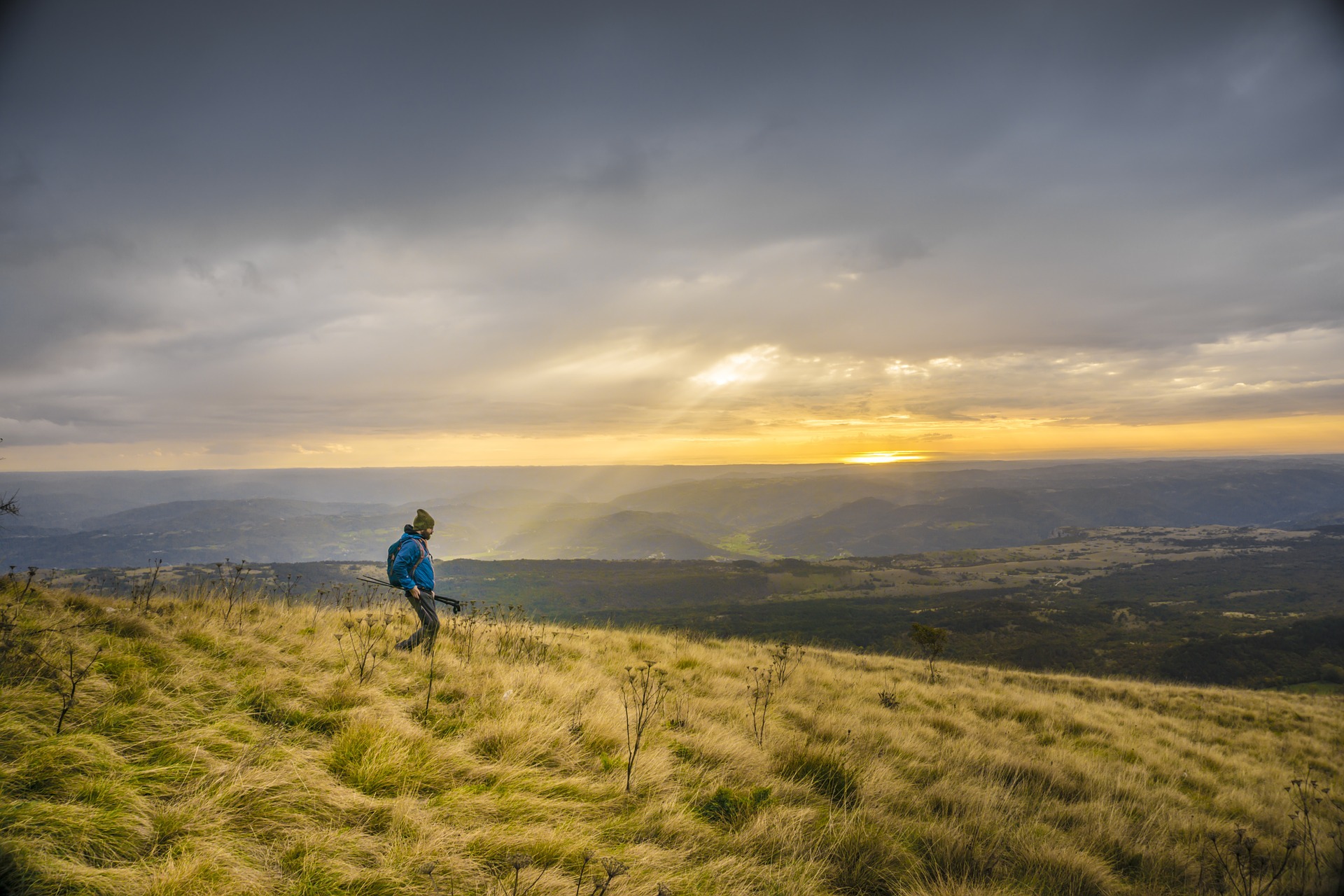 [Speaker Notes: Many people have a desire for greatness, to be famous, to be a star, for everyone to know their name especially while they are young.  They want to do some great thing and be noticed by the world.  Be the first person in history to accomplish something, Guiness Book of World Records, Hall of Fame, invent something, some would very happy if their post went viral.  The apostles had a desire for greatness and likely so do we.  Let us learn from the Lord what true greatness is.]
Mark 10:42-45
Calling them to Himself, Jesus said to them, 
“You know that those who are recognized as rulers of 
the Gentiles lord it over them; and their great men 
exercise authority over them. But it is not this way 
among you, but whoever wishes to become great 
among you shall be your servant; and whoever wishes 
to be first among you shall be slave of all.  For even the 
Son of Man did not come to be served, but to serve, 
and to give His life a ransom for many.”
If You Want to be Great, Serve God
Do you always have to be first or have you learned from the Lord to humble yourself? (Phil. 2:3ff)

Do you use your talents & opportunities to serve others  or ignore other people’s needs? (Gal. 6:7-10)

Do you use your knowledge just to win arguments or try to save souls with Scripture? (2 Tim. 2:23-26)

Are you seeking for the prosperity that will perish or the true riches in heaven only through Christ? (Matt. 16:26)